City of Liberty Lake

Application for Project Approval for Progressive Design Build

Trailhead Golf Course Reconstruction Project
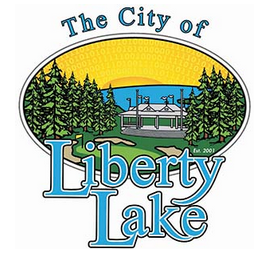 [Speaker Notes: Katy to give an opening statement and direct the team in introductions.]
Agenda
Team
Scope 
Why PDB
RCW 39.10
Schedule
Budget and Funding
MWBE Strategy
Questions
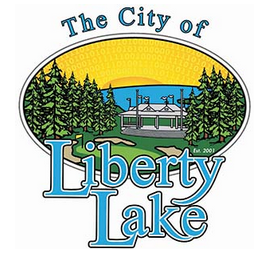 [Speaker Notes: Katy to address.]
Project Team
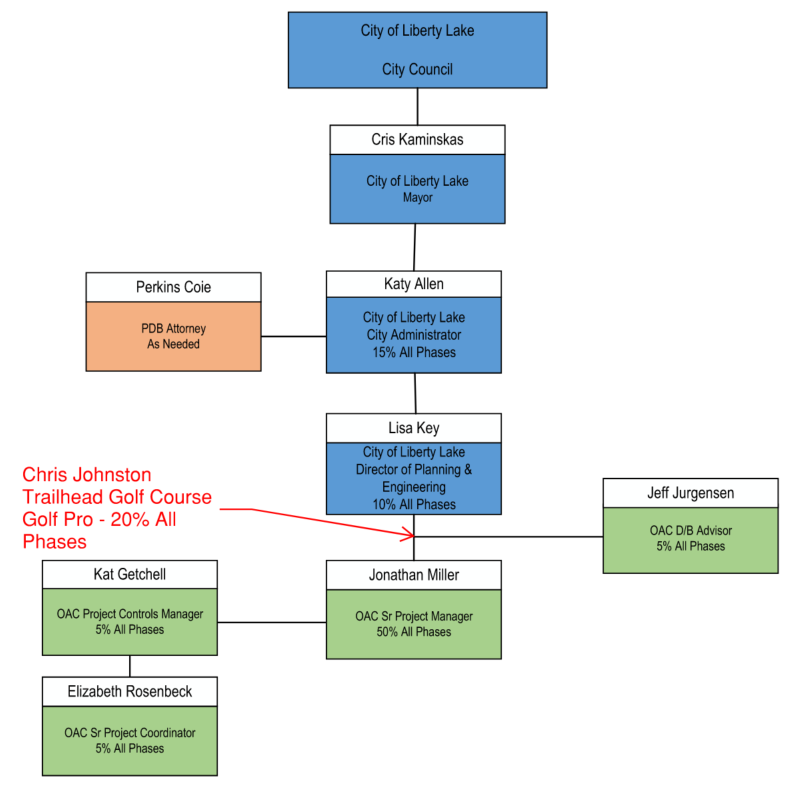 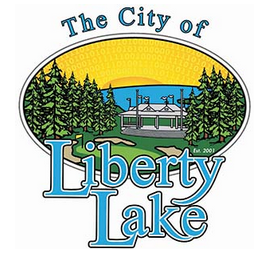 [Speaker Notes: Katy to talk about organization chart, and reporting structure.]
Design Build Experience of Team
Katy Allen – PE, City Administrator
$1.3B San Jose Airport utilized PDB
Serves on the DRB at SEATAC for International Arrival Facility which is utilizing PDB

Jeff Jurgensen – Sr. Vice President, DBIA, CCM
Six major capital design-build projects

Jonathan Miller – Sr. Project Manager, CCM, PMP
Currently managing a $6.5M PDB project with Spokane Valley Fire Department

Graehm Wallace – Perkins Coie
Over a dozen RCW 39.10 design-build projects
Numerous private design-build projects
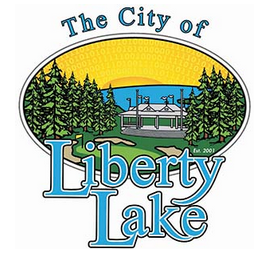 [Speaker Notes: Katy to explain her background on construction projects, and her experience in design build.  Other’s highlight their DB experience.]
Scope of Trailhead Project
Replace existing 7,200 sq. ft. clubhouse built in 1972, with a new, larger, more functional and code compliant clubhouse
Expand current parking lot
Reorient existing driving range to accommodate additional parking
Replace existing driving range poles and netting with larger and taller poles/netting
Possibility of double decker driving range
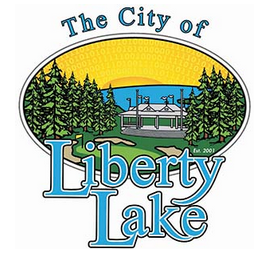 [Speaker Notes: Chris to discuss the inadequacies the existing clubhouse, driving range and parking limitations, the consultant who examined options for upgrading the golf course, and tie in what the city council desires.]
Existing Site Today
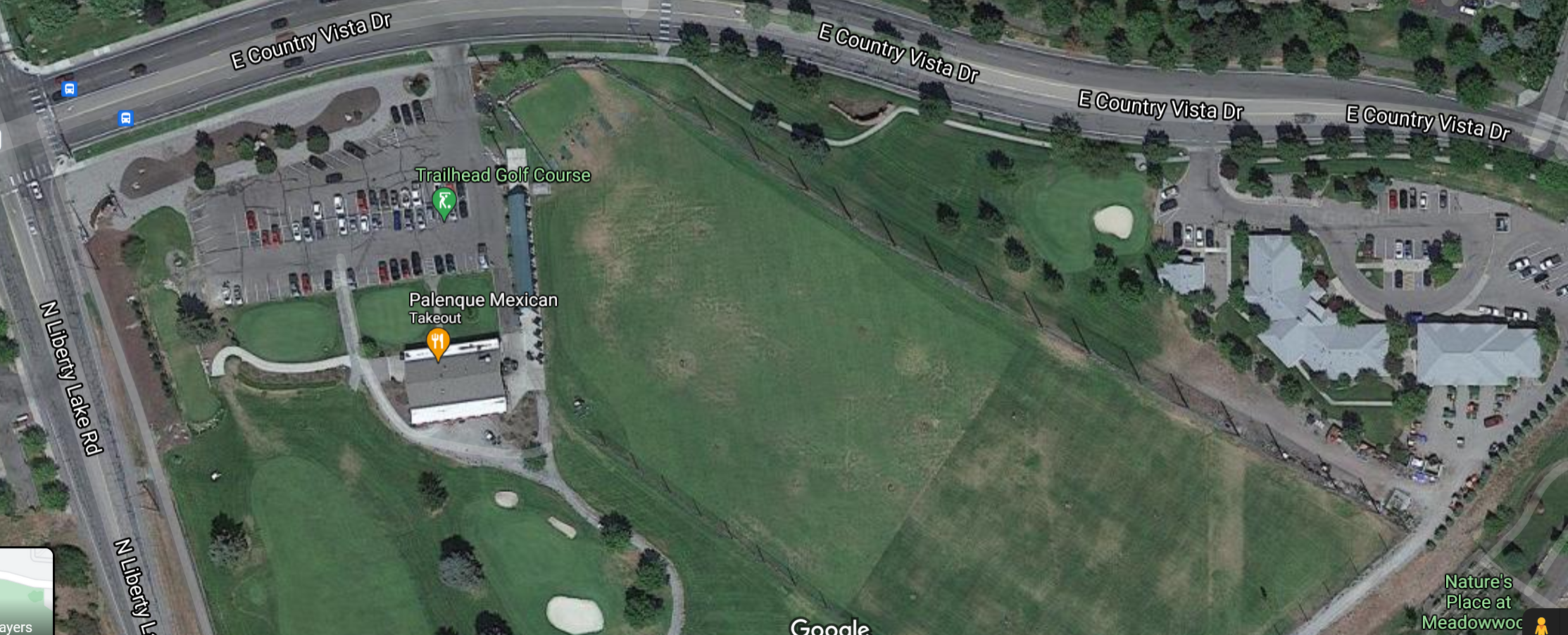 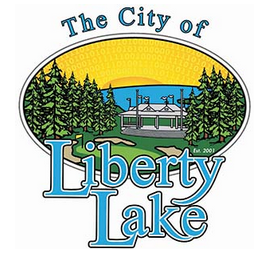 [Speaker Notes: Chris to discuss the current golf course, driving range, parking and clubhouse.]
Project Elements
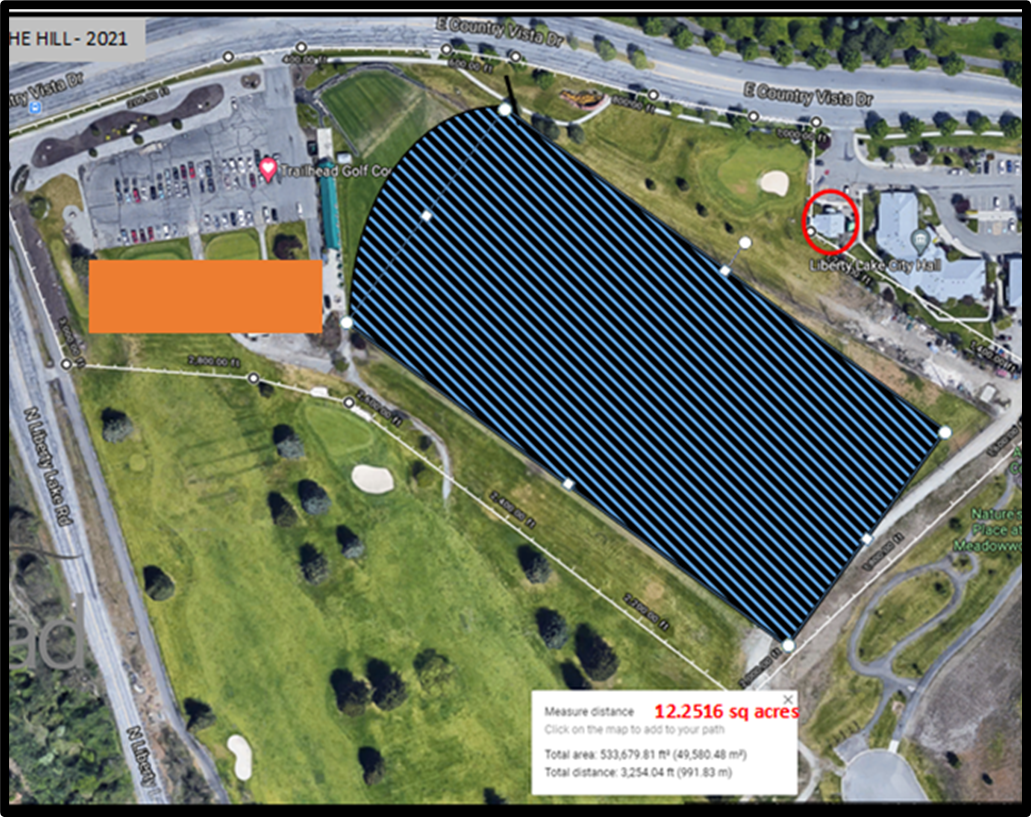 Parking Lot Expansion
New Clubhouse
Pro Shop
Restaurant Shell
Flex Space
Cart Storage
Driving Range 
Add’l Parking
Club House
Updated Driving Range
[Speaker Notes: Chris to briefly cover project elements.  Katy to address restaurant vendor RFP and broker.]
Why Progressive Design Build?
Predictability:  Align Budget and Scope

Efficiency and Innovation:  Design Development

Time to Market and Expedited Schedule

Early Cost Certainty 

Single Point of Responsibility for Owner 

Risk Management
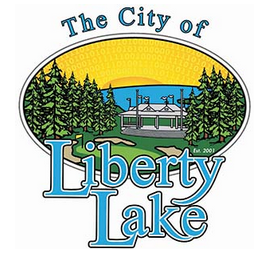 [Speaker Notes: Katy to explain our delivery method evaluation and why PDB was chosen; with assistance from Jonathan.   Under “Risk Management” Graehm to explain the dispute resolution process identified within the contract.]
RCW 39.10.300
The project meets all three of the RCW criteria:
Design-build approach is critical in developing the construction methodology.
The project will be provided opportunity for greater innovation and efficiencies by utilizing the Progressive Design Build methodology.
This project will realize significant savings in project delivery time which will show progress to the community.  By utilizing PDB, we get the benefit of early cost certainty, while beginning the procurement of materials, early site packages, and “mini-GMP’s”.
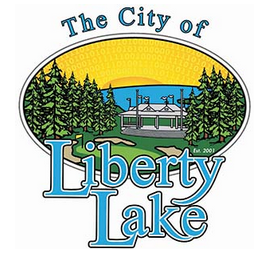 [Speaker Notes: Katy to address this with help from Jonathan.  We need to get the best “value” possible based on the money we have.  PDB will allow the team to be as innovative as possible to generate the greatest value.]
Trailhead Schedule
[Speaker Notes: Jonathan to talk about schedule.  Emphasize we have met with DB community for input and agree this is a realistic and fair schedule for all.]
Trailhead Budget
Of the $8.4M total project budget, $2M will come from the General Fund and the remaining $6.4M will come from a Councilmanic Bond.
Costs for Professional Services (A/E, Legal etc.)		$675,000
Estimated project construction costs (including construction contingencies):		$6,000,000
Equipment and furnishing costs		$150,000
Off-site costs		$35,000
Contract administration costs (owner, cm etc.)			$320,000
Contingencies (design & owner)		$500,000
Other related project costs 		$150,000
Sales Tax		$570,000
Total		$8,400,000
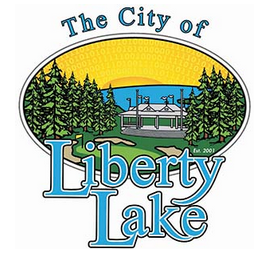 [Speaker Notes: Katy to explain where the $8.4M comes from.  Jonathan to cover the budget overview.]
MWBE Strategy
MWBE approach will be a scoring criteria for PDB Firms

Will utilize and reach out directly to Certified Firms identified on the Washington State Office of Minority & Women’s Business Enterprise website

Will work with the local AGC to get this project out to the contractor community
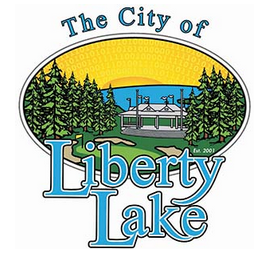 [Speaker Notes: Jonathan to cover our engagement strategy for MWBE firms.]
Questions?
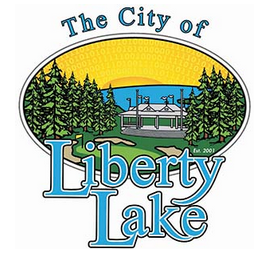 [Speaker Notes: We should try to be complete in 15 minutes]